Monday, November 18th, 2024
UNIT 3: SCHOOL
LESSON 2: C, D
Objectives
By the end of this lesson, students will be able to pronounce the sound /ɪ/ and ask what subjects people like. 

Phonics: 	  /ɪ/ 
Structure: Do you like (math)? 
		 - Yes, I do./No, I don’t.
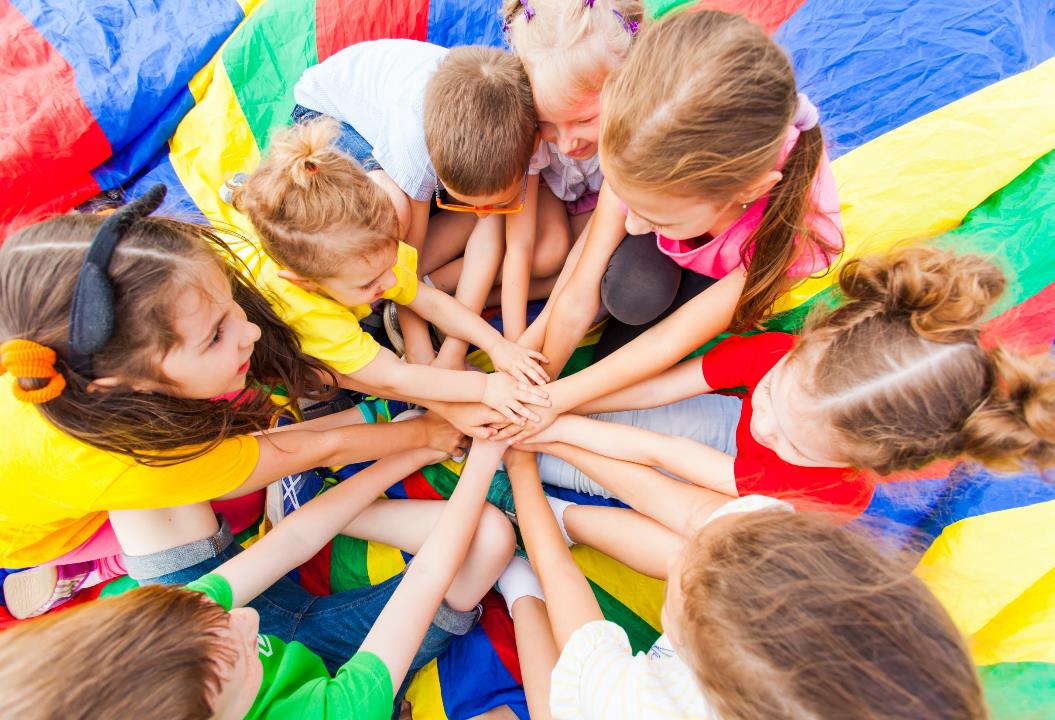 WARM UP
LET’S CHANT!
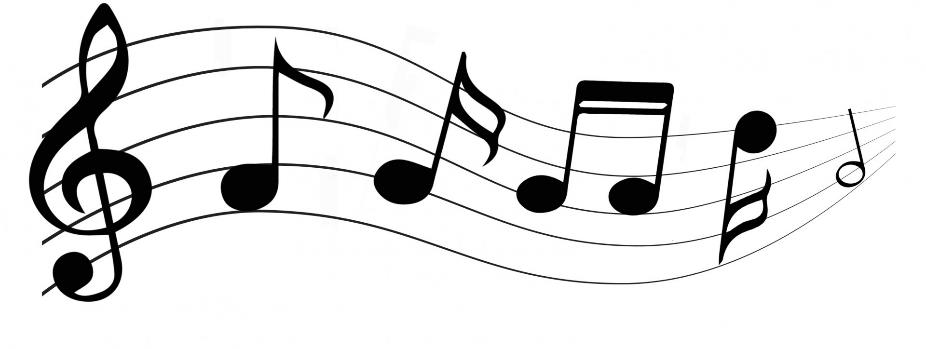 It’s time to learn …
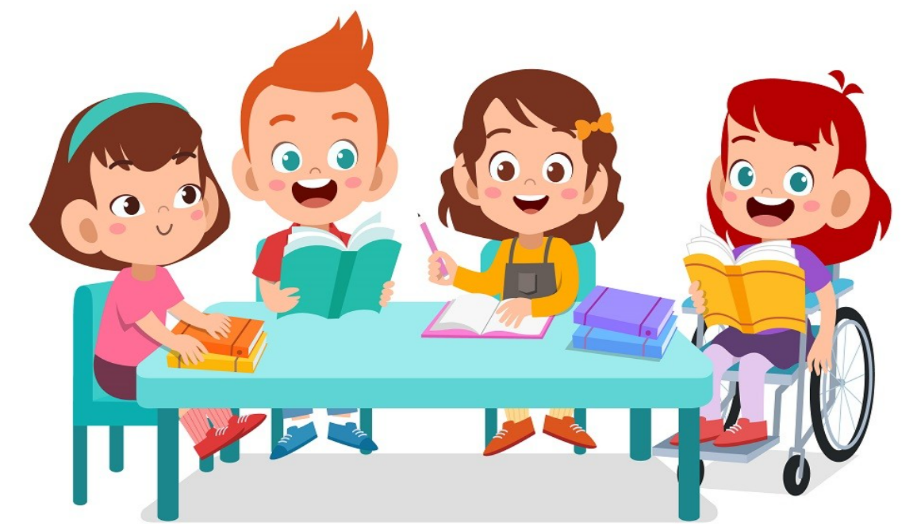 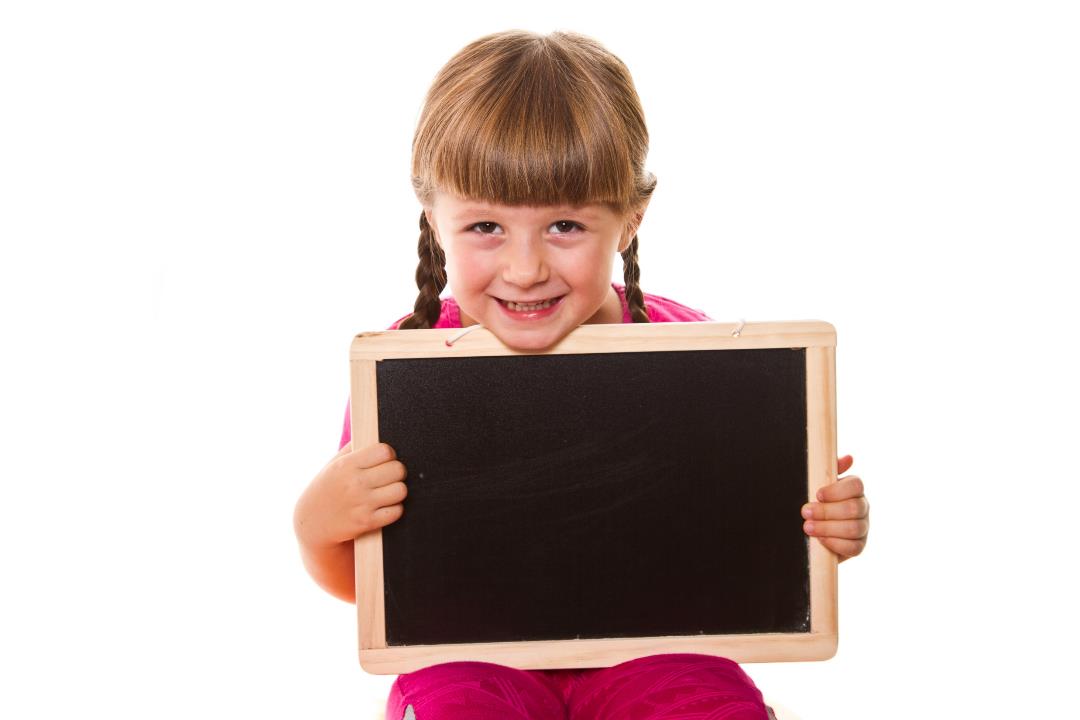 Presentation
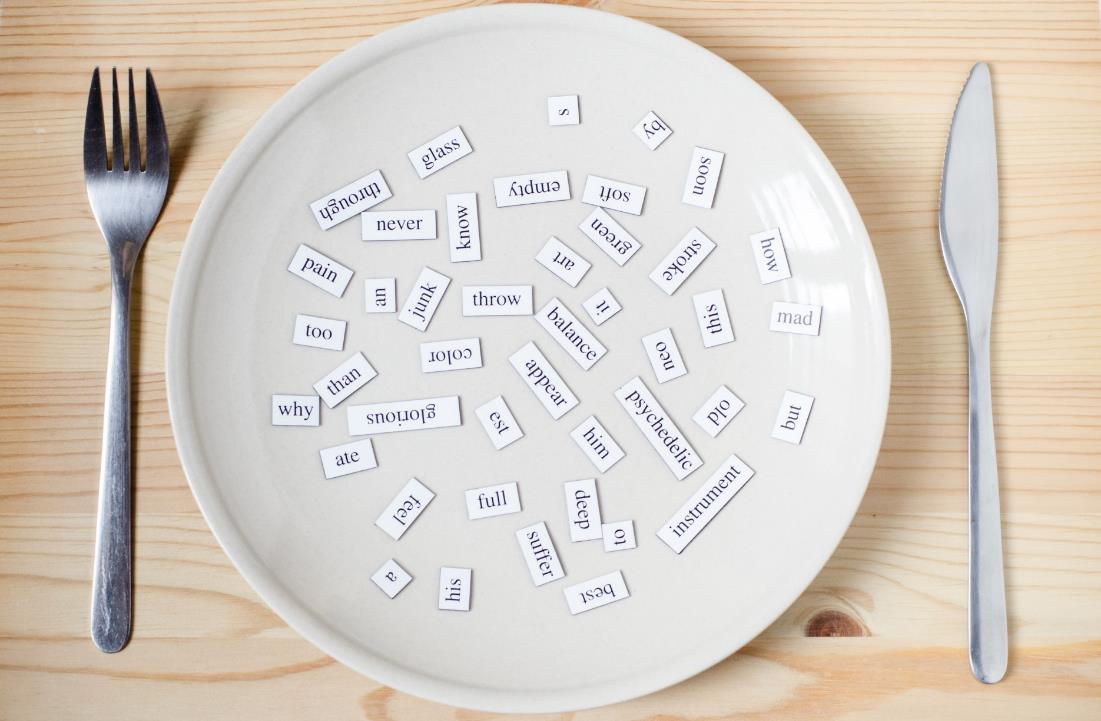 Phonics
/ɪ/
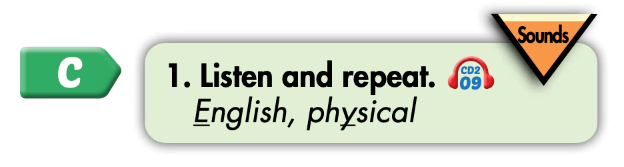 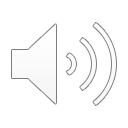 Click on the icon to hear the sound
Click on each word to hear the sound
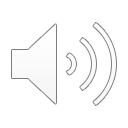 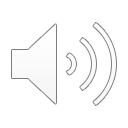 physical
English
/ɪ/
/ɪ/
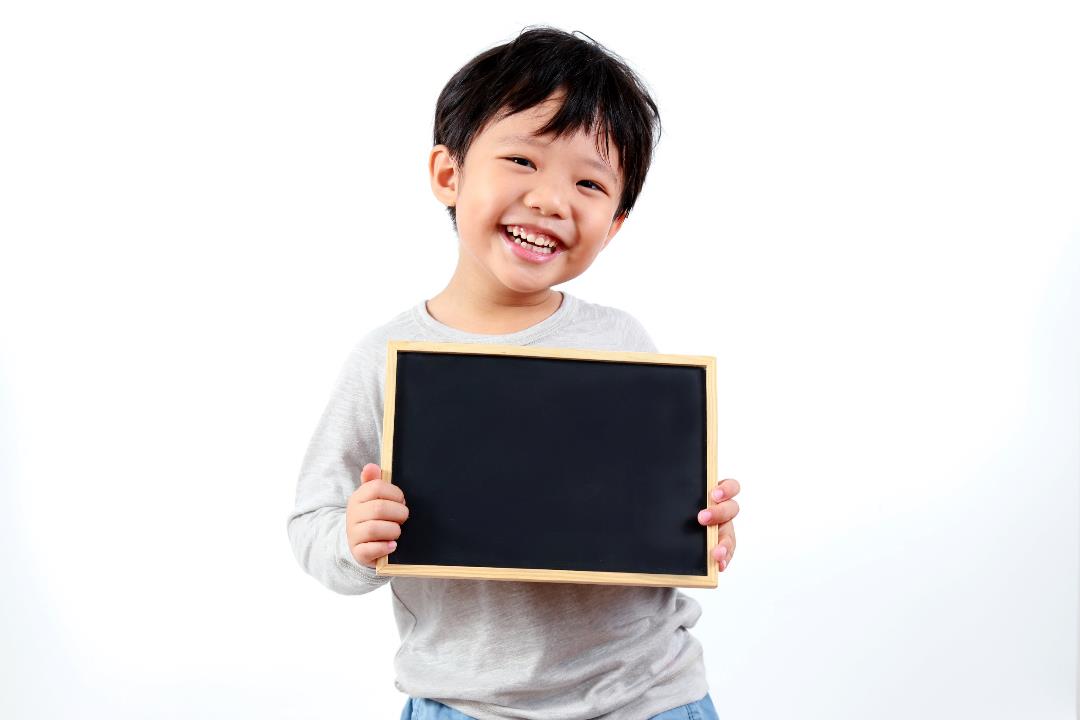 Practice
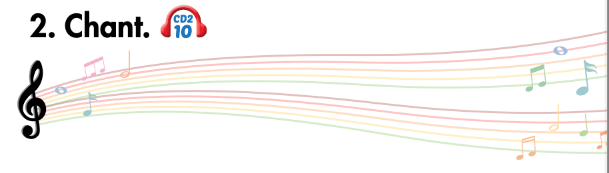 Listen and point
Listen and clap
Listen and chant
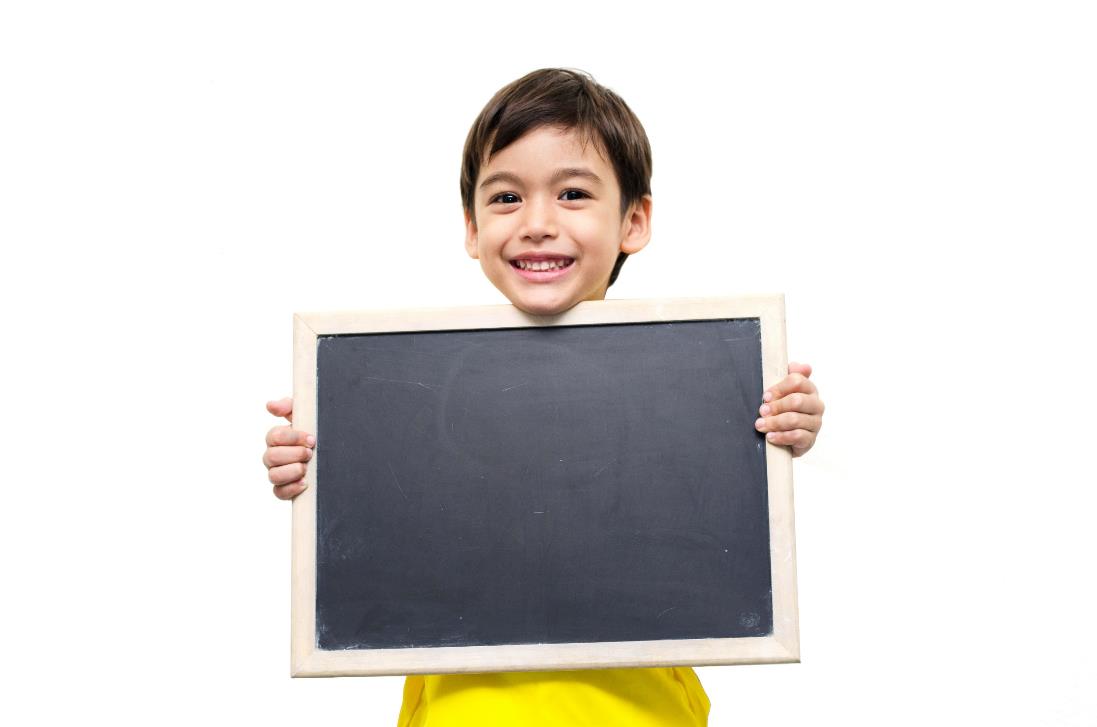 Listening
Pre-Listening
Look at the pictures and answer these questions.
Who can you see?
What are they doing?
Where are they?
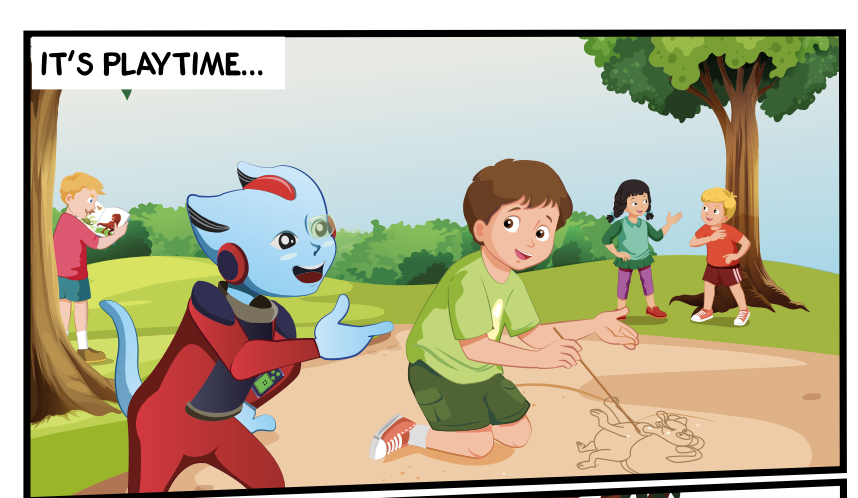 While-Listening
Click on the icon to hear the sound
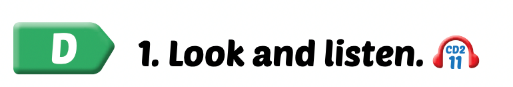 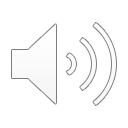 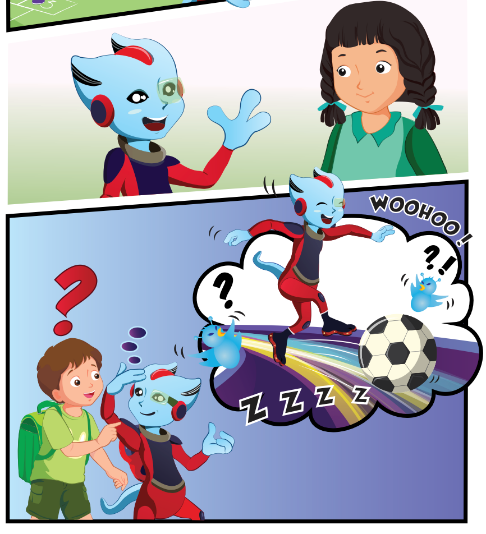 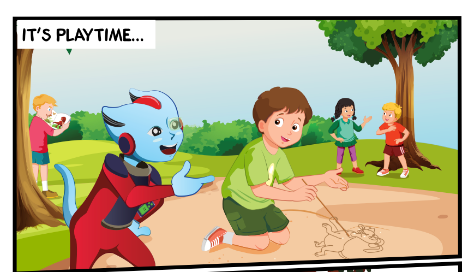 3.
1.
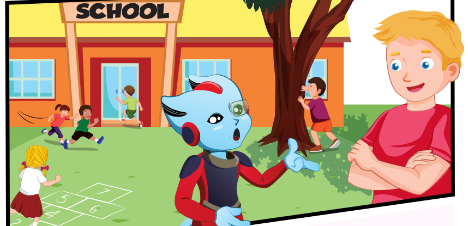 4.
2.
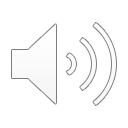 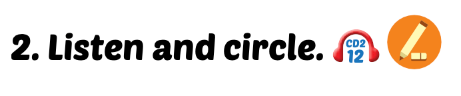 Click on the icon to hear the sound
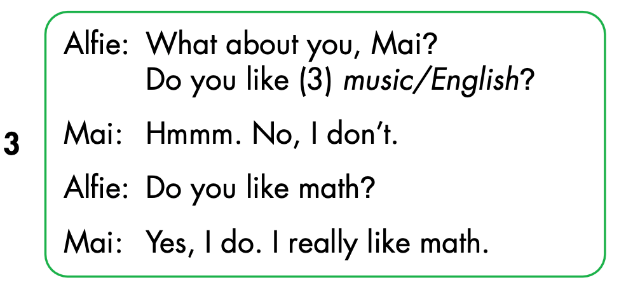 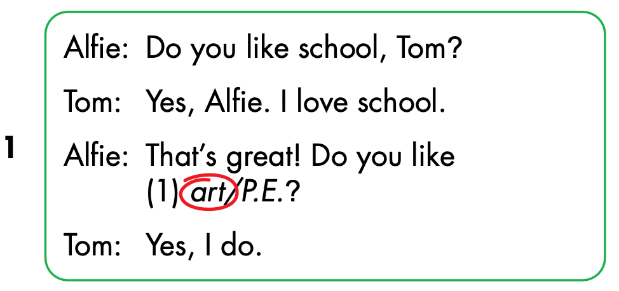 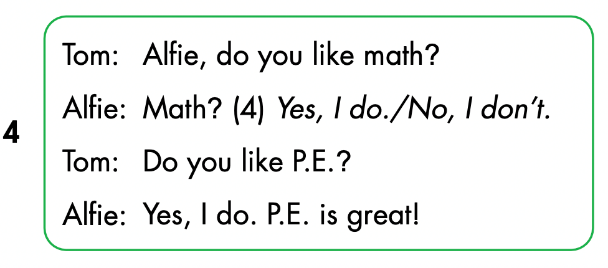 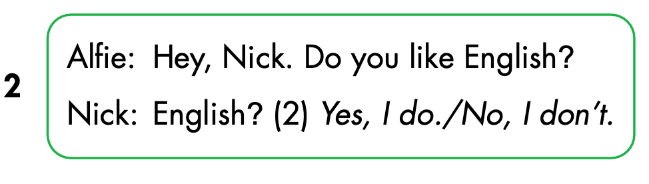 Let’s check!
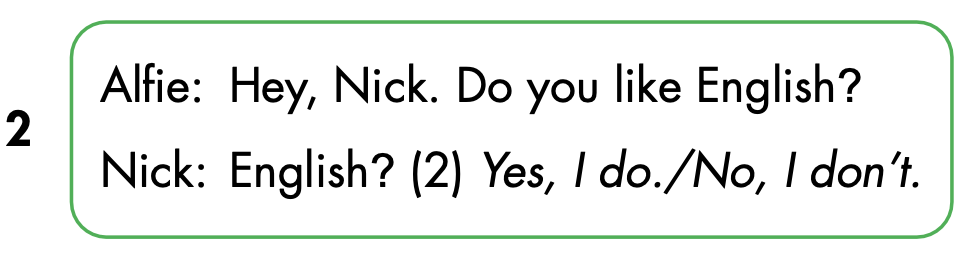 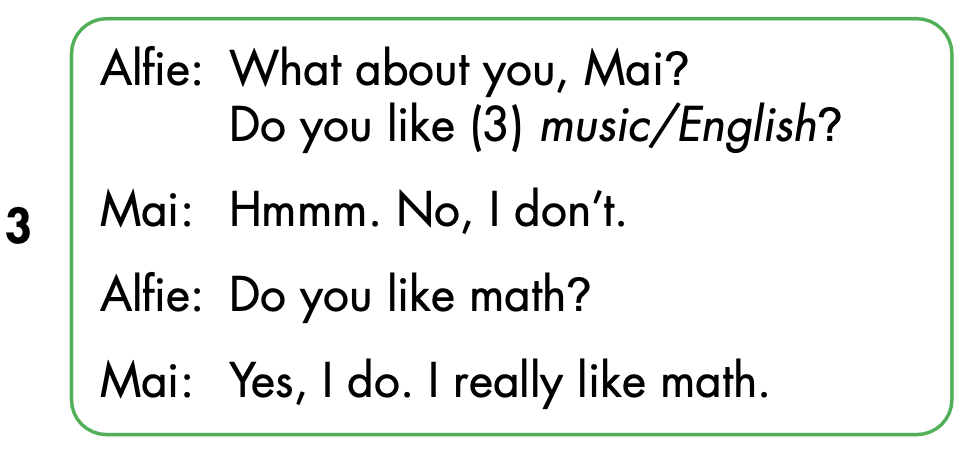 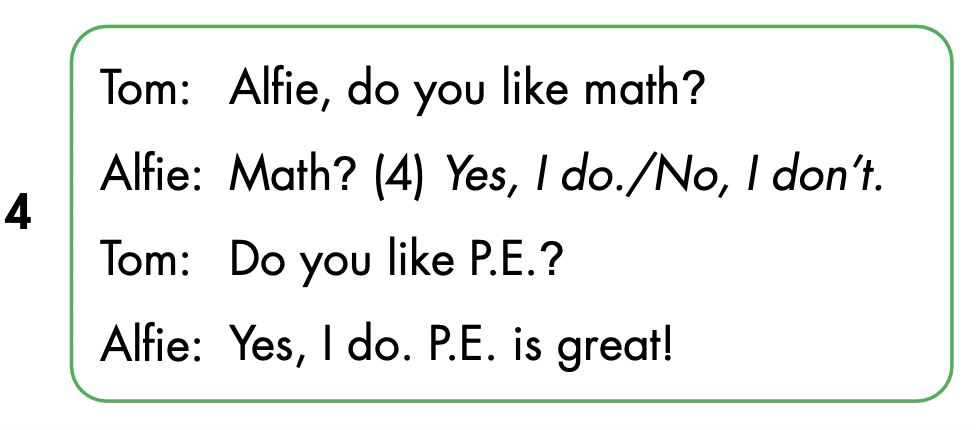 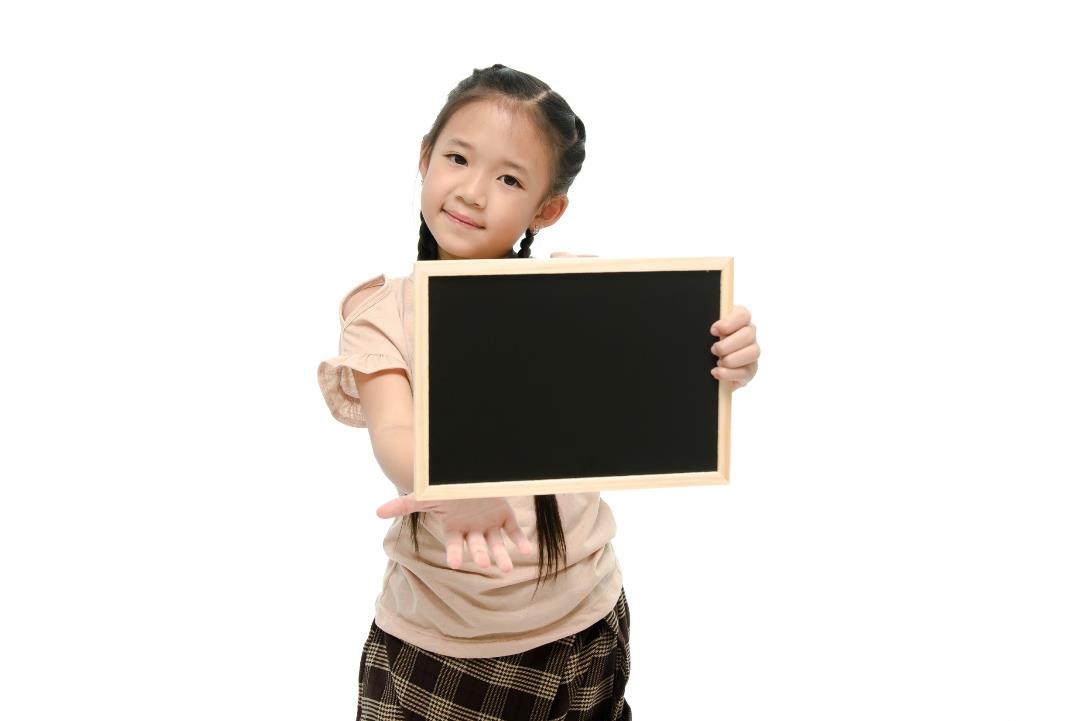 Speaking
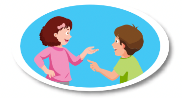 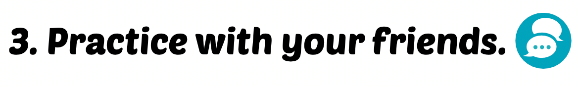 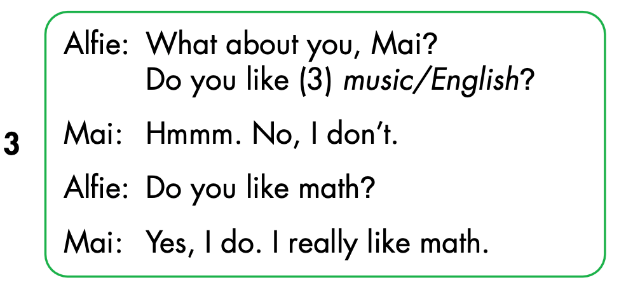 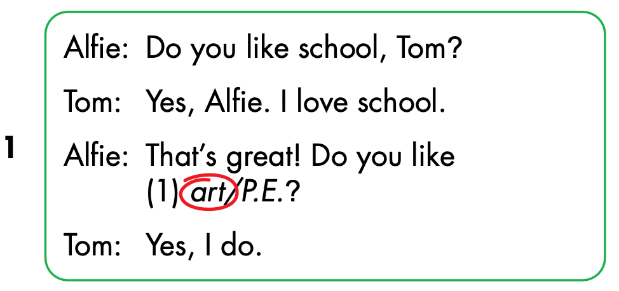 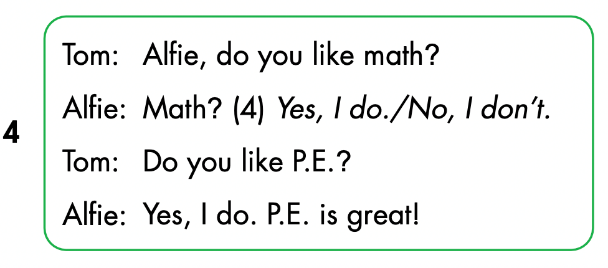 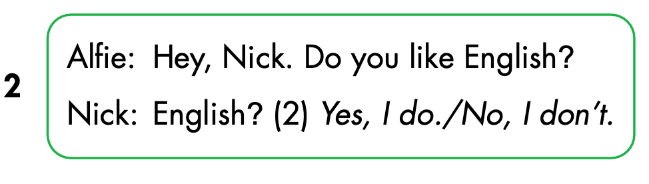 Let’s play!
School subjects
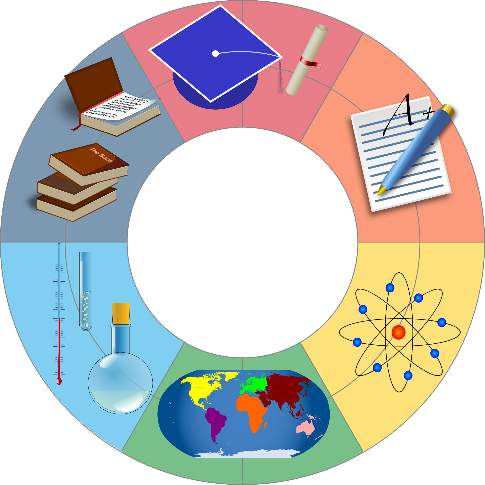 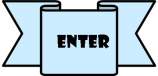 Do you like math ?
GREAT
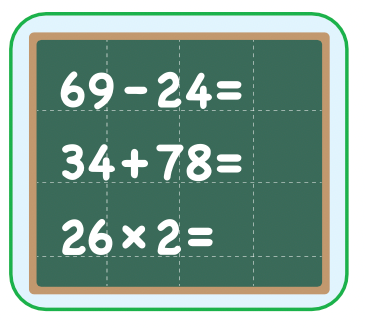 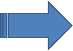 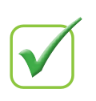 Yes, I do.
math
No, I don’t.
Do you like music?
GREAT
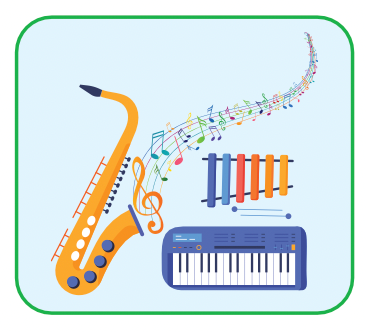 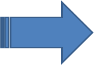 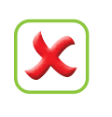 music
Yes, I do.
No, I don’t.
Do you like music ?
GREAT
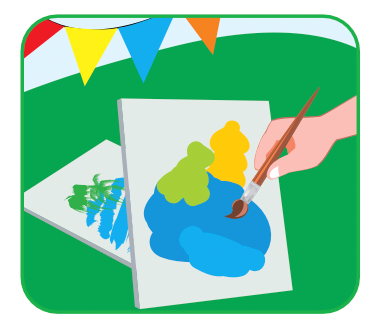 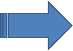 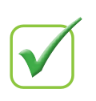 math
Yes, I do.
No, I don’t.
Do you like music?
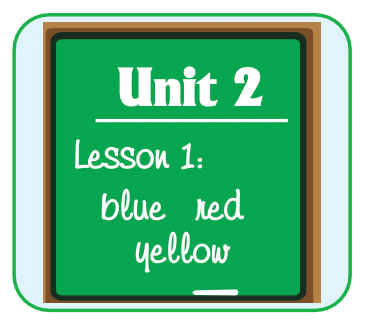 GREAT
Do you like English?
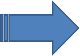 Do you like art?
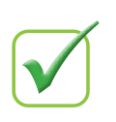 Yes, I do.
Do you like music?
GREAT
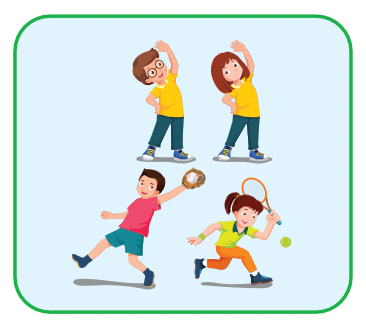 Do you like art?
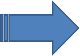 Do you like P.E.?
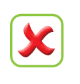 No, I don’t.
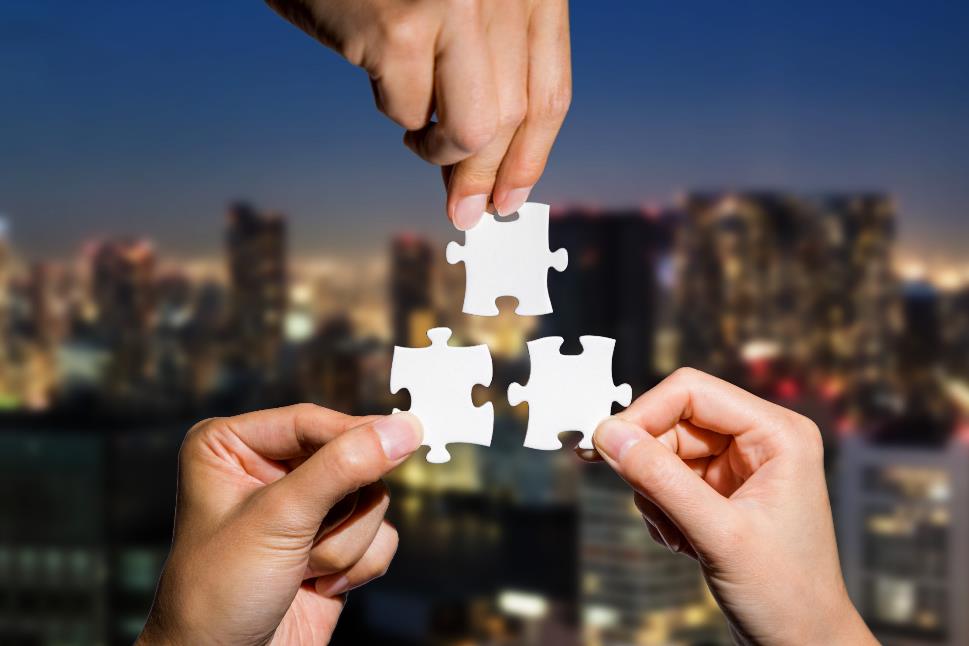 CONSOLIDATION
Interview game
Draw this table
Choose 3 school subjects to write
✘
Tam
✓
✓
Move around to ask: Do you like…? And write in the table
Work in pairs and tell about your friends
[Speaker Notes: 134722862]
Lesson 3
Homework
Review the vocabularies, structure 
Do the exercises 
Do the exercises 
Prepare the next lesson
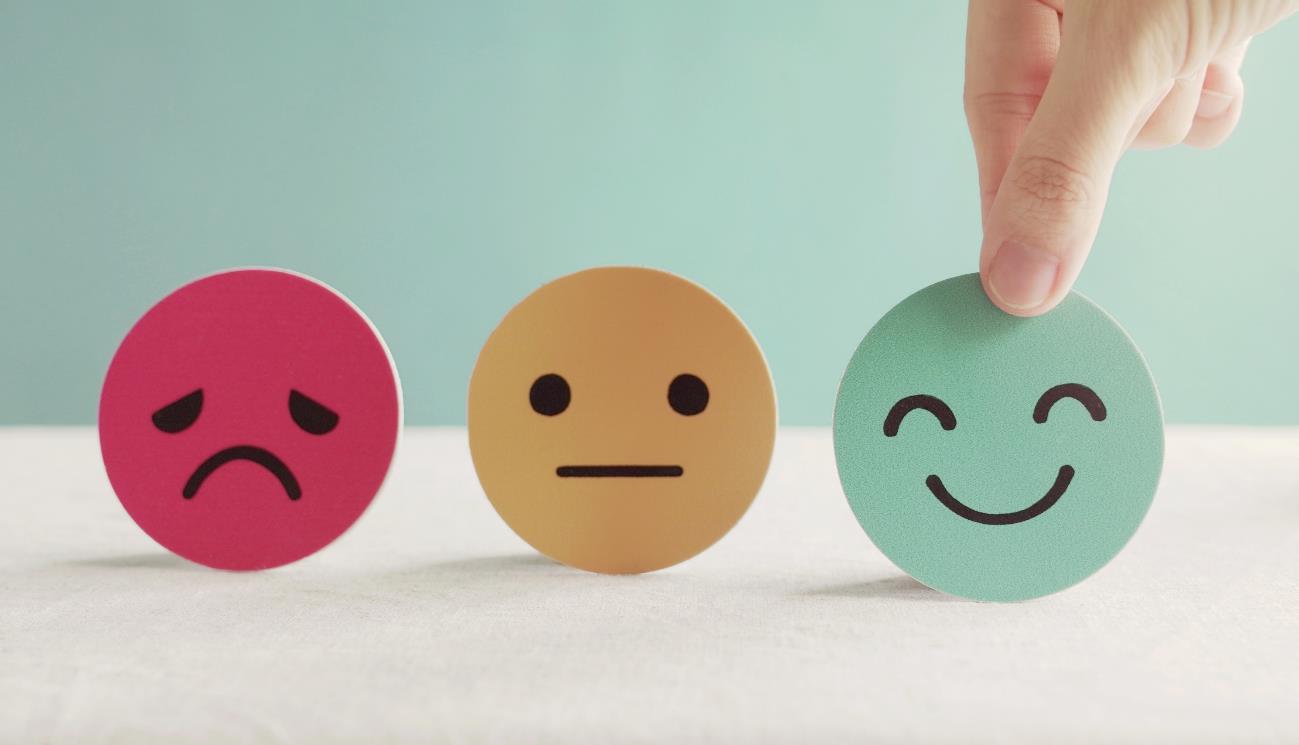 Lesson 3
Stay positive and have a nice day!